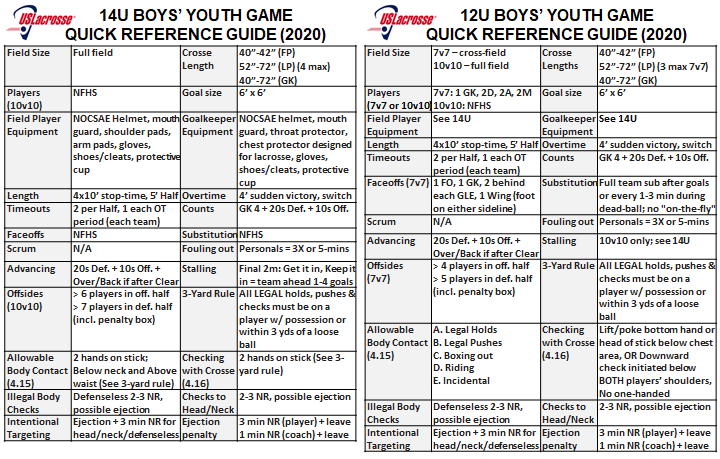 10U BOYS’ YOUTH GAME
QUICK REFERENCE GUIDE (2020)
8U BOYS’ YOUTH GAME
QUICK REFERENCE GUIDE (2020)
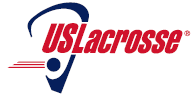 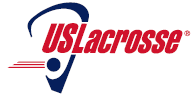 Instructions for creating the Quick Reference Guide for boys’ youth lacrosse:
Open PowerPoint.
Open the file containing the QRC.
Print slide 1 of the file onto standard-sized 8.5x11’ paper.
Fold the page along the short dotted line to create two halves of the paper.
Fold the page again along the other dotted line to create a book.
Trim the excess paper on the sides and bottom of the book (leave the top edge untrimmed or the QRC will fall apart), which will produce a card that is approximately 3.75” wide and 4.75” tall.
You are done.
Note: You might want to laminate the card, if you want to protect it from rain or sweat.  The QRC fits nicely into a front shirt pocket or the back pocket of pants/shorts.
QRC folds twice for a nice front-and-back book-style design
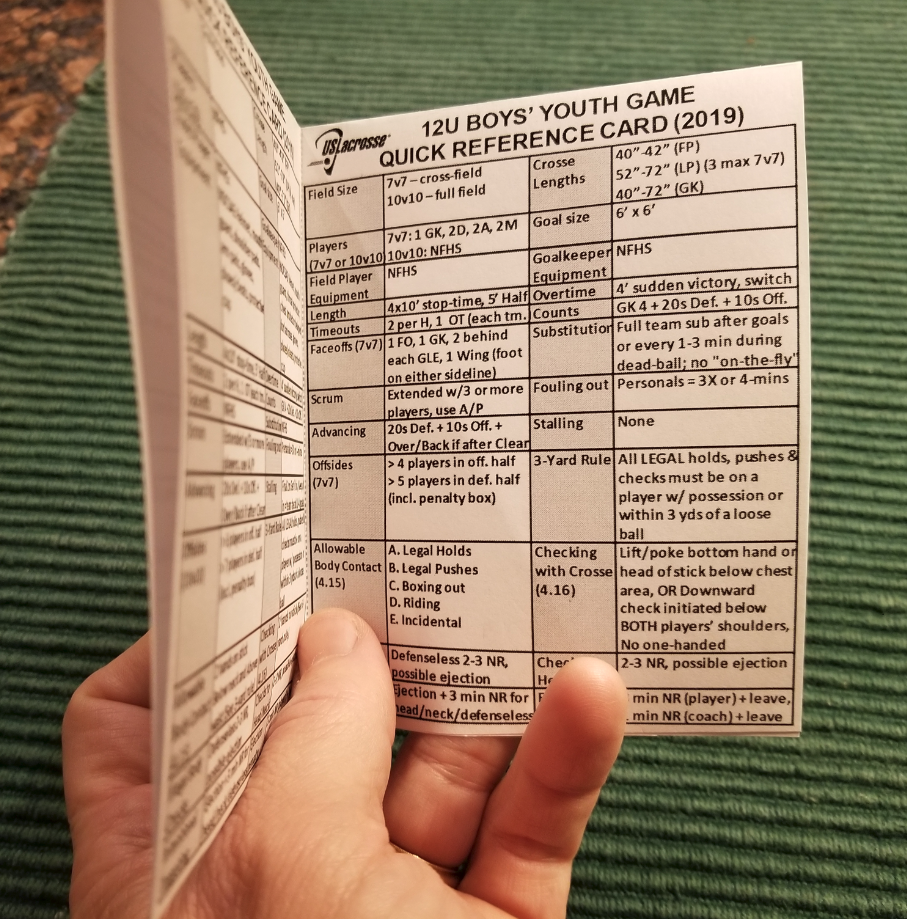 QRC (at 4.75” tall) is shorter than an NCAA scorecard
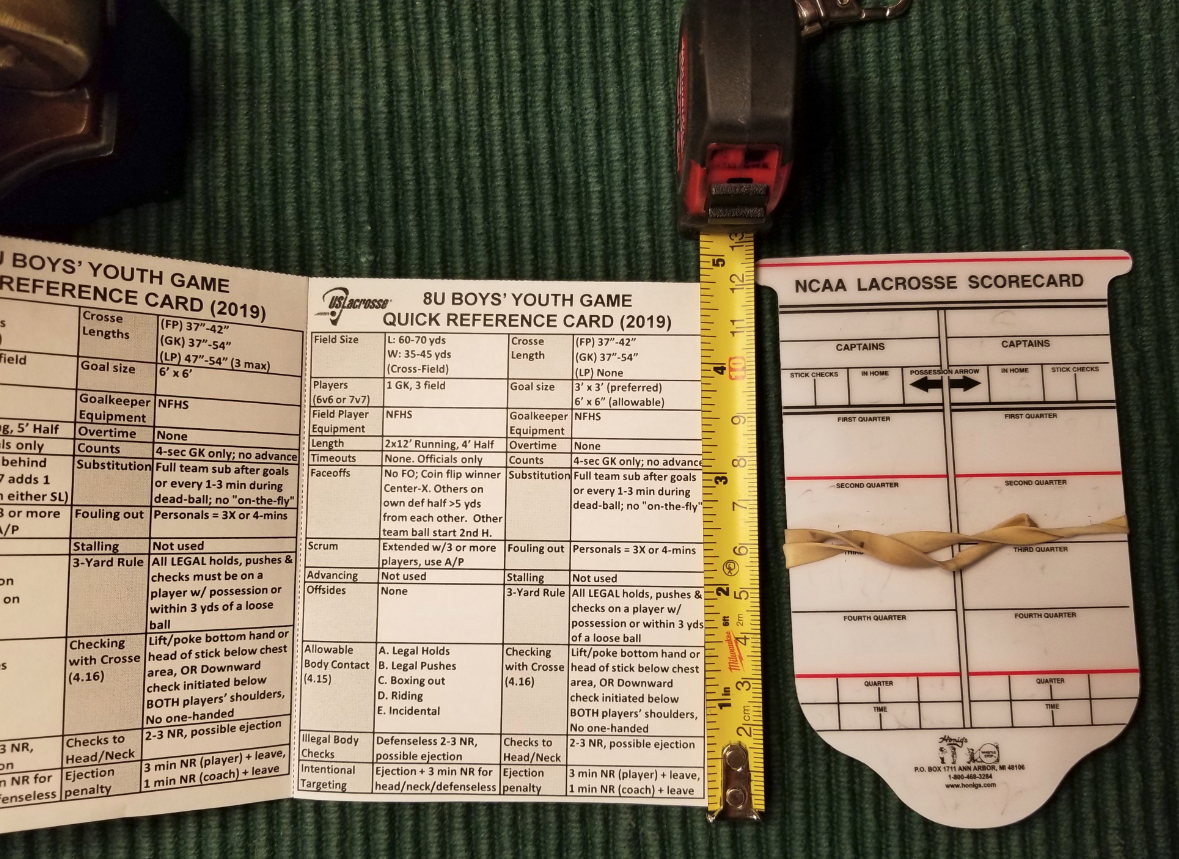 QRC (at 3.75” wide) is similar to an NCAA scorecard
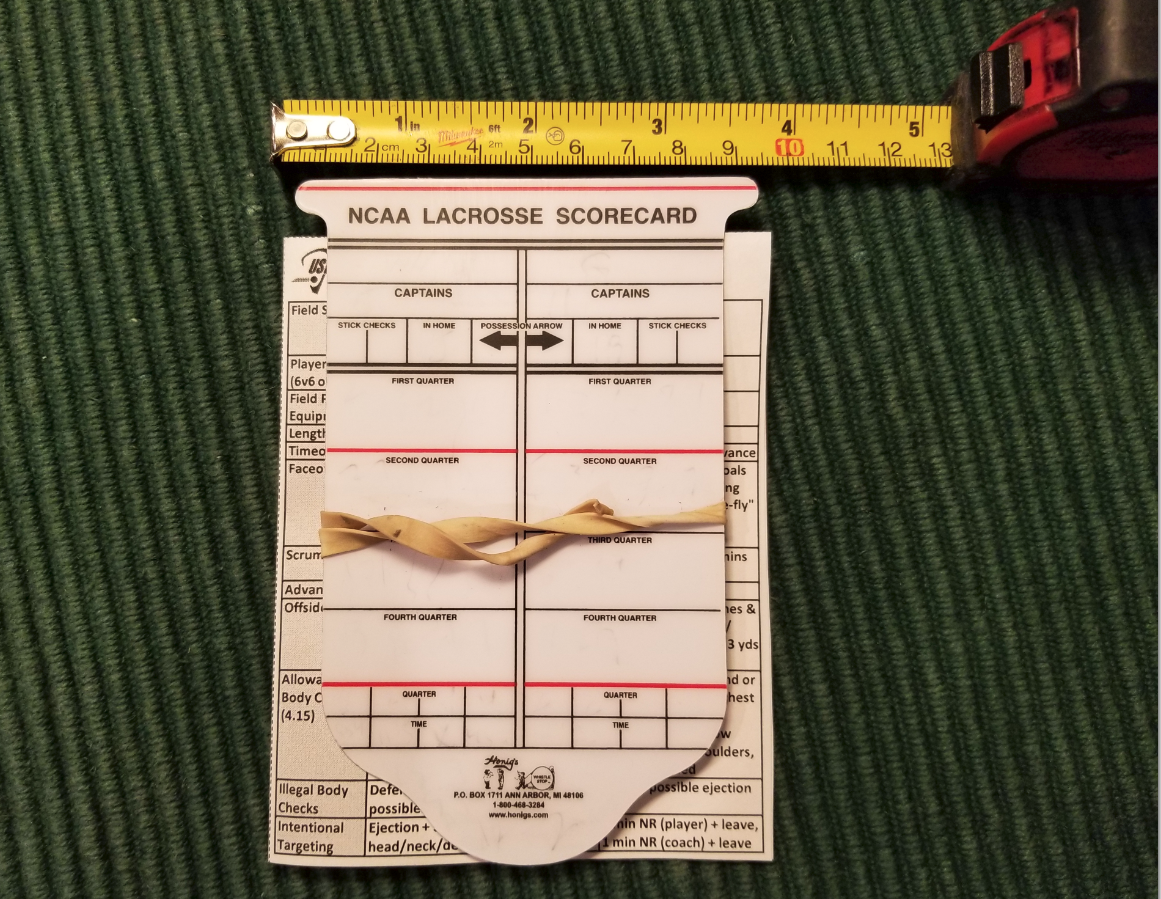 QRC fits easily inside a lacrosse official’s shirt pocket
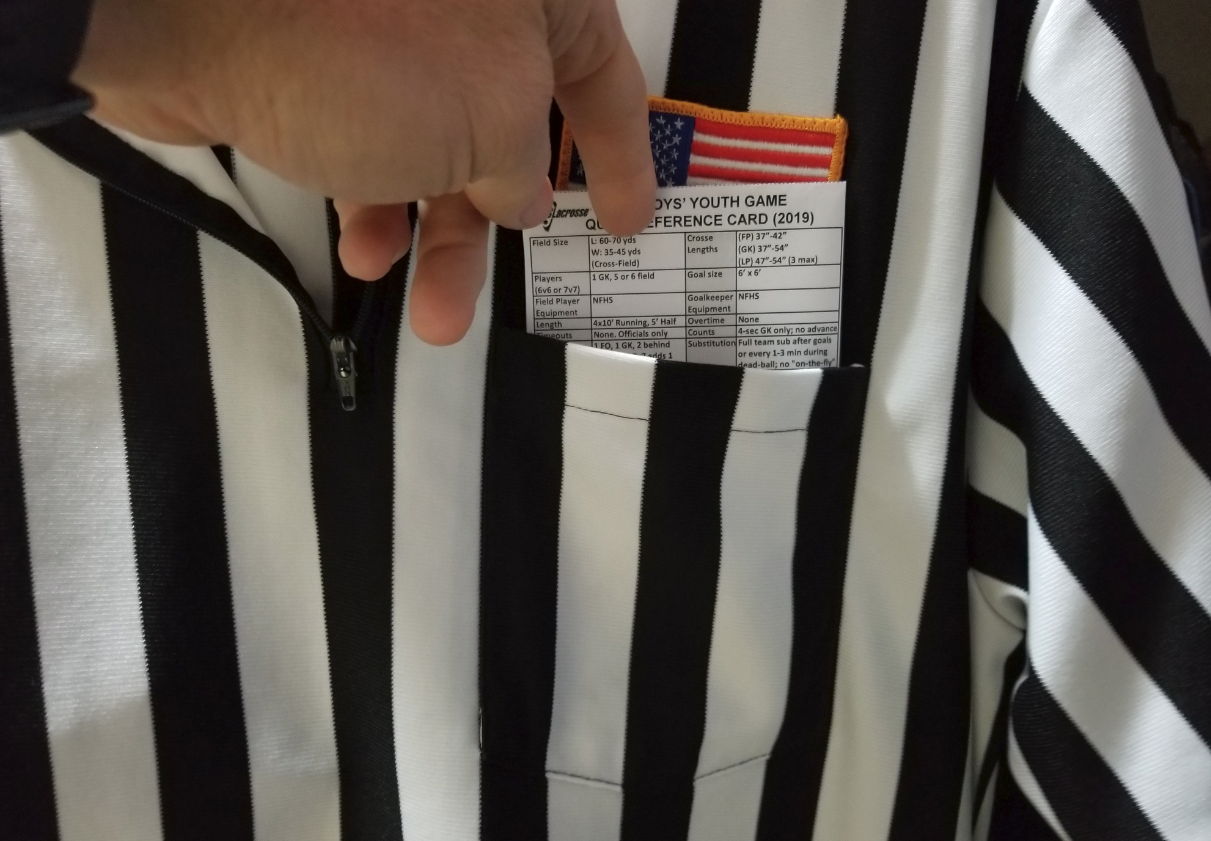 QRC fits completely inside and is hidden from view
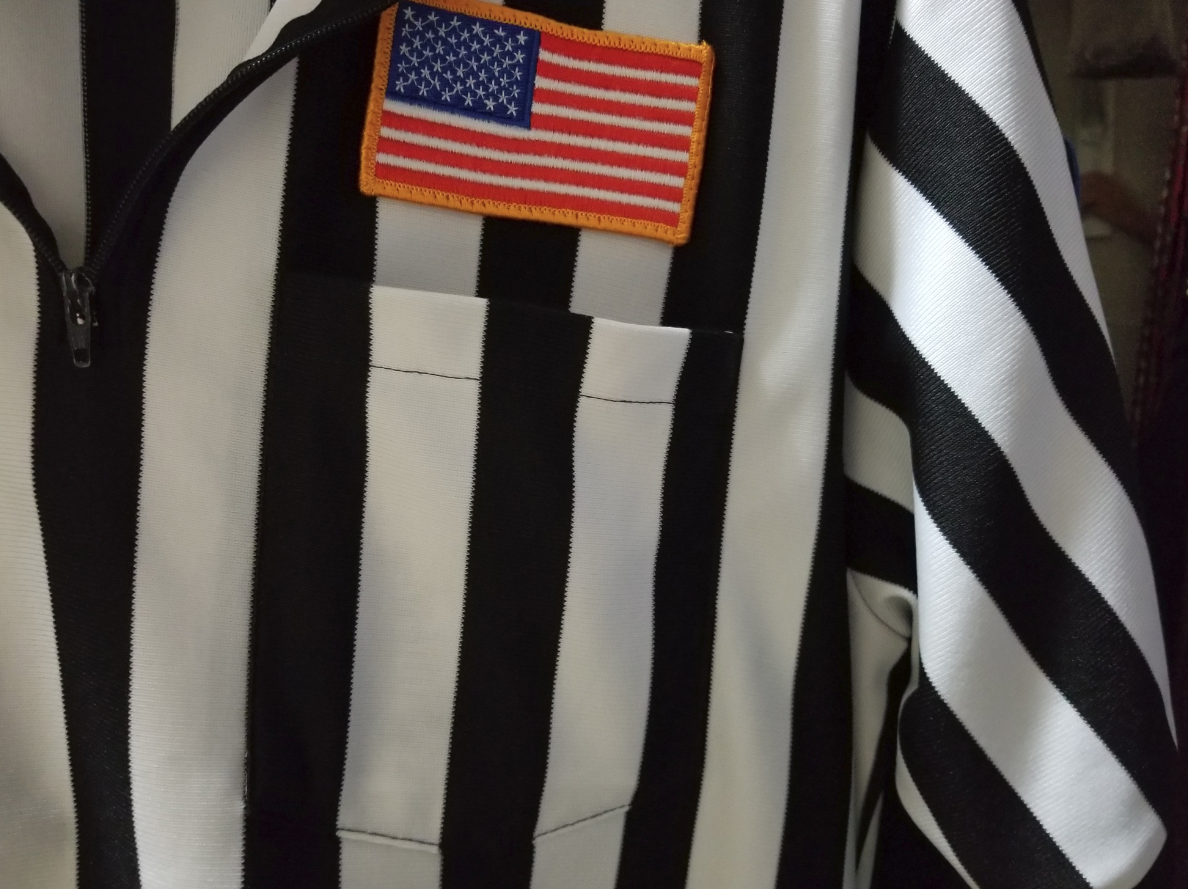 14U BOYS’ YOUTH GAME
QUICK REFERENCE GUIDE (2020)
12U BOYS’ YOUTH GAME
QUICK REFERENCE GUIDE (2020)
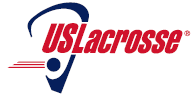 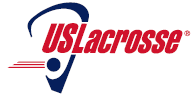 This is the master slide for the QRC
Make changes here
Then paste 14U/12U as bitmap picture on slide 1 (rotate top half); send to back so dotted lines are in front
Paste 10U/8U as actual; sent to back so dotted lines are in front
10U BOYS’ YOUTH GAME
QUICK REFERENCE GUIDE (2020)
8U BOYS’ YOUTH GAME
QUICK REFERENCE GUIDE (2020)
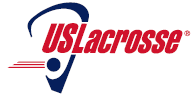 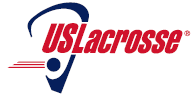